Kontrola materiáluanebČÍMaCO,JAK,KDEměříme
2016 Hoffi
ČÍM měříme?
Všechny rozměry nářadí měříme ocelovým pásmem, ocelovým metrem, posuvným měřítkem, nebo jiným cejchovaným měřidlem
Hmotnost nářadí se váží cejchovanou váhou
Ukázka měřidel
ocelový metr
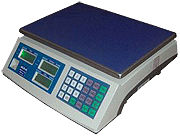 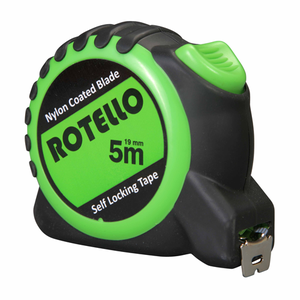 ocelové pásmo
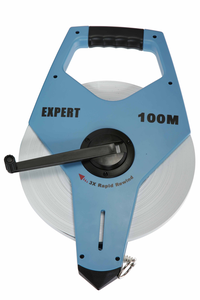 posuvné měřítko
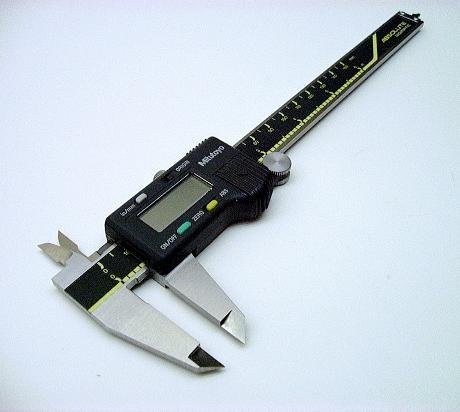 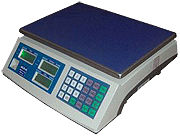 CO měříme?
Spojky DIN
Proudnice (pro PÚ / štafetové)
Hadice (pro PÚ / štafetové)
Rozdělovače
Savice
Sací koše
Materiál pro disciplíny CTIF
Žebříky pro překonání domečku
Spojky DIN
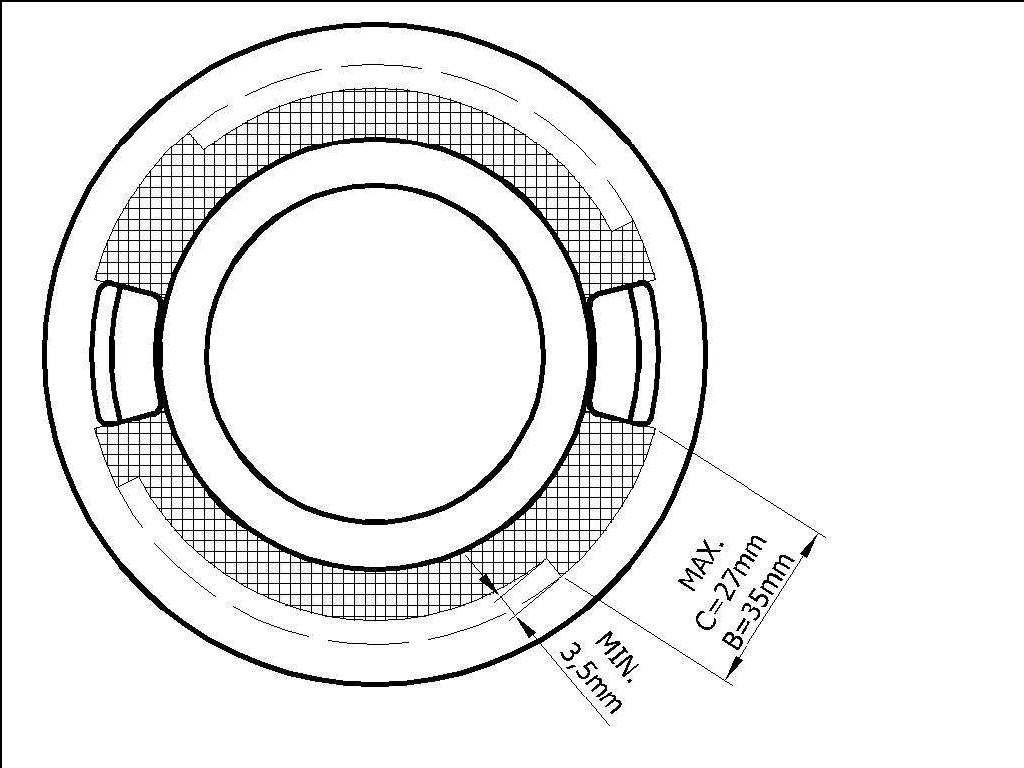 spojka C max. 27 mm
spojka B max. 35 mm
Proudnice pro požární útok
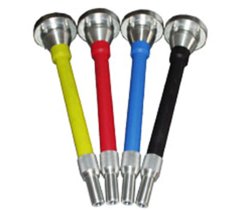 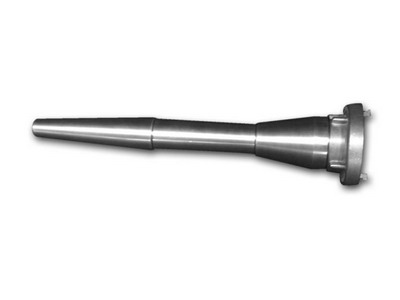 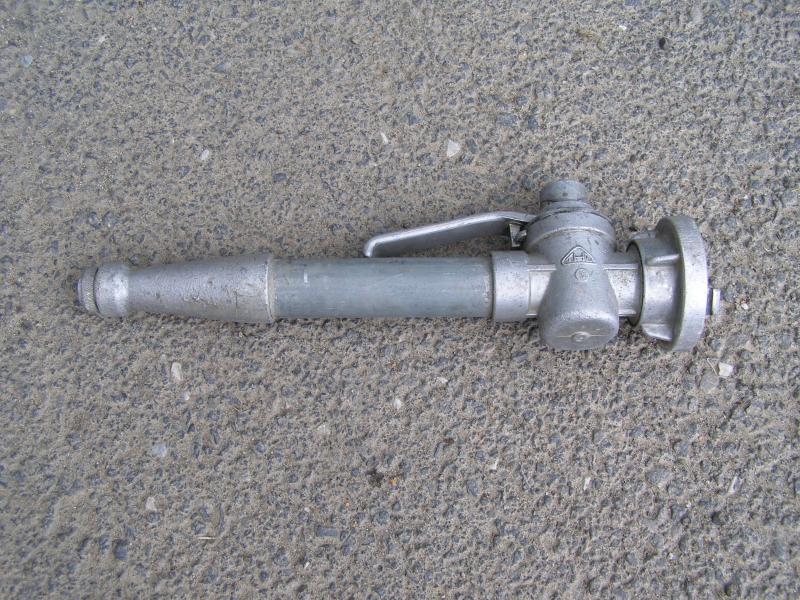 délku proudnice – max. 45 cm
   (včetně půlspojky bez ozubu)
výstřiková hubice průměr
	12,5 mm ± 0,1 mm
Proudnice štafetové
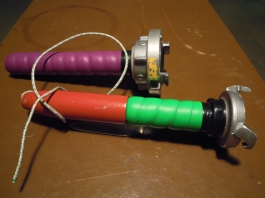 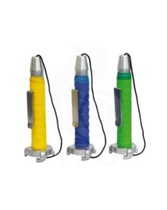 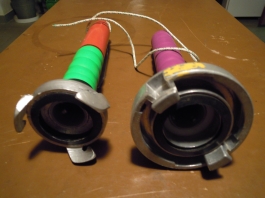 Plamen
DIN, ROT (starší)
min. délka 25 cm
min. hmotnost   0,20 kg
Dorost
DIN a ROT
min. délka 25 cm
min. hmotnost   0,4 kg
Hadice pro požární útok
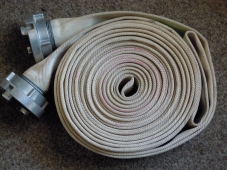 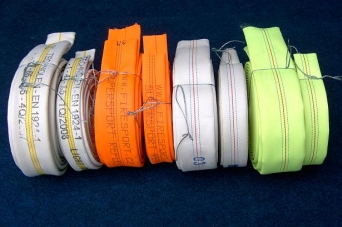 Plamen
min. délka 9,5 m
min. plošná šíře
	C52    79 mm    B75  113 mm
Dorost
min. délka 19 m
min. plošná šíře
   C52    79 mm   B75  113 mm
Hadice štafetové
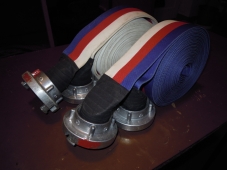 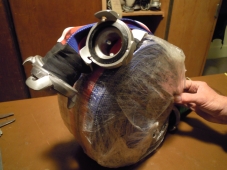 Plamen
min. délka 9,5 m
min. plošná šíře        62 mm
Plamen
Mladší – DIN
Starší – DIN, ROTT
Hadice štafetové
Dorost
min. délka 19 m
min. plošná šíře        60 mm
max. výška svinuté hadice od povrchu 35 cm  bez spojek
 4x100 dorci 2,5 kg
	      dorky 2 kg
Dorost
100 m 
	dorci
	j. starší, střední
	2,5 kg
	dorky
	j. ml
	2 kg
Hadice štafetové
Dorost
Jsou povoleny stabilizační pomůcky které nepřesahují šířku hadice a jsou pevně uchyceny
Spojky musí být opatřeny těsněním
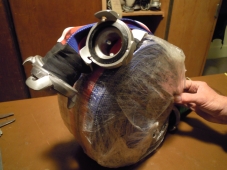 Rozdělovače
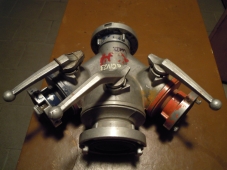 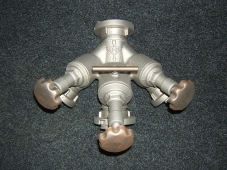 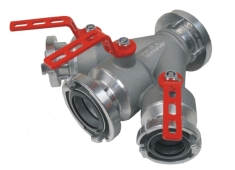 spojky DIN a ROT (jen kat. starší a dorost)
spodní hrany všech spojek (u ROT spojky se započítává zub) max. 60 mm
nástavec ROT spojky max. 80 mm dlouhý
max. 4 podpěry (ne hroty) 
	o průměru  10-40 mm
Savice
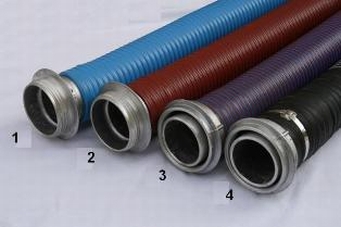 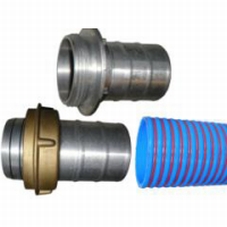 Plamen
délka 1,6m ± 5cm
průměr 110 mm
min. 2,5 závitu
náběh max.35mm
Dorost
délka 2,5m ± 5cm
průměr 110 mm
min. 2,5 závitu
náběh max.35mm
Sací koše
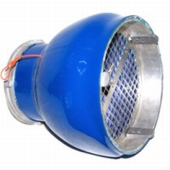 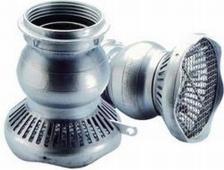 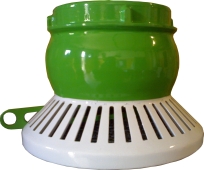 sací koš 110 mm s funkčním zpětným ventilem (se zp. klapkou), ovládanou z venkovní strany koše
původní krycí mřížku nebo krycí mřížku o velikosti oka max. 25 mm2
Materiál pro disciplíny CTIF
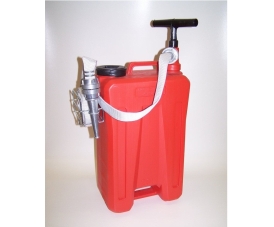 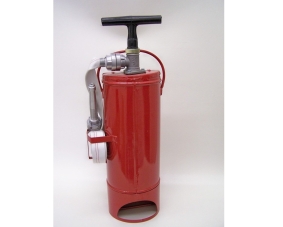 hadice C52 dlouhé min. 14,90 m  (opatřené nosiči vedoucí středem hadice)
hadice D25 u džberových stříkaček jsou dlouhé 3 m + max. 0,2 m
proudnice jsou opatřeny hubicí o průměru     max. 4 mm
Žebřík k překonání domečku
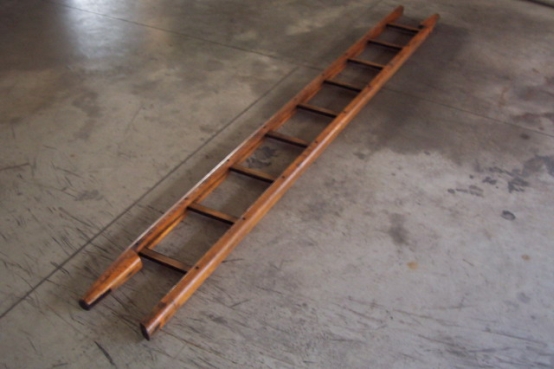 Délka žebříku je min. 295 cm
8 nebo 9 rovnoměrně rozmístěných příčlí
lze použít i 1 díl nastavovacího žebřík
min. hmotnost žebříku je 8 kg
JAK a KDE měříme?Spojky DIN – 1/2
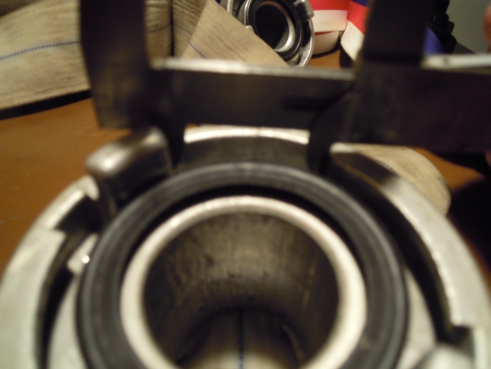 JAK a KDE měříme?Spojky DIN – 2/2
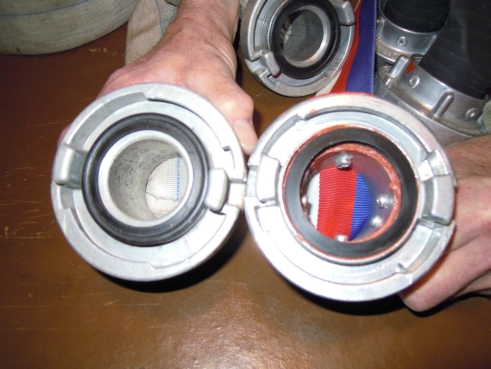 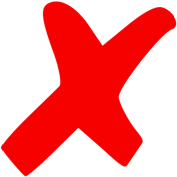 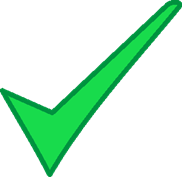 JAK a KDE měříme?Proudnice PÚ - délka proudnice
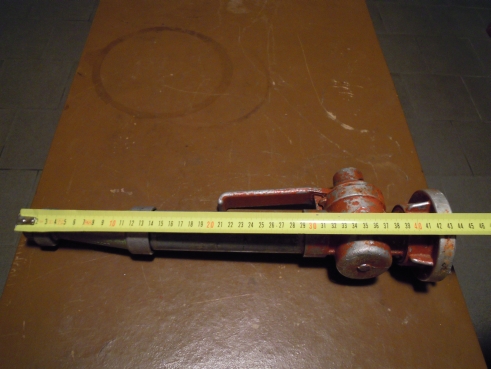 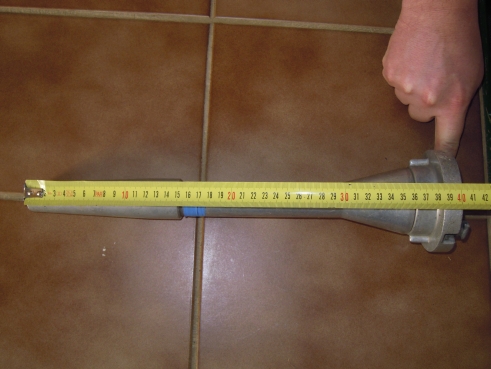 JAK a KDE měříme?Proudnice - délka proudnice – 1/2
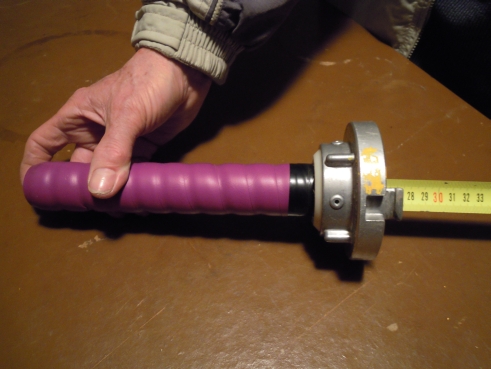 JAK a KDE měříme?Proudnice - délka proudnice – 2/2
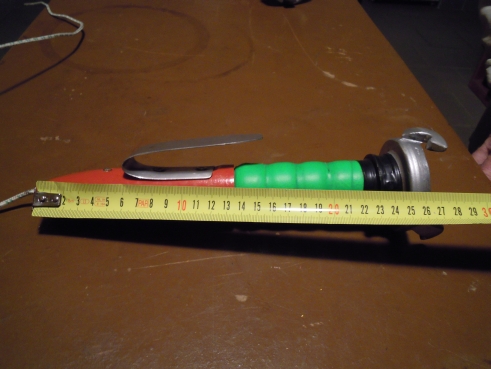 JAK a KDE měříme?Proudnice - délka provázku
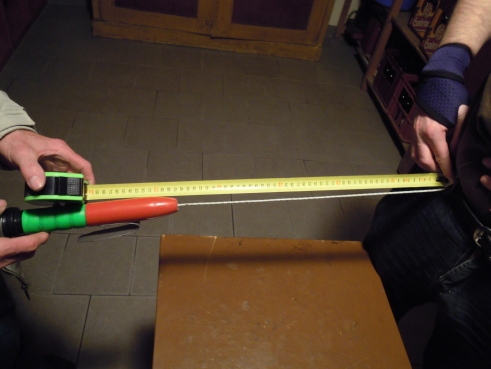 JAK a KDE měříme?Hadice - délka hadice
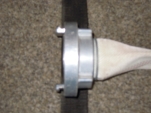 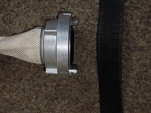 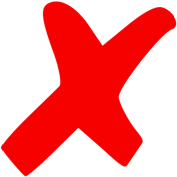 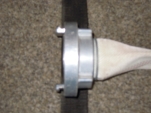 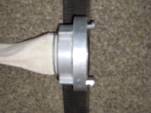 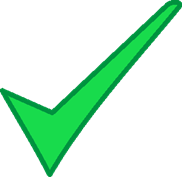 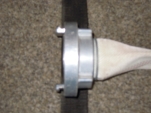 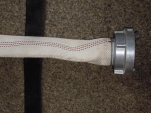 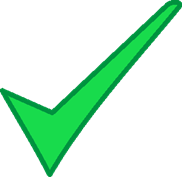 9,5 m / 14,9 m / 19 m
JAK a KDE měříme?Hadice – plošná šíře - 1/2
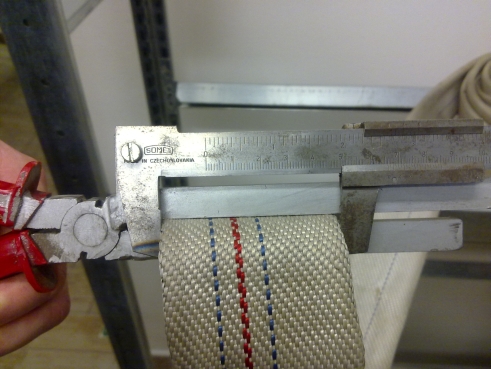 JAK a KDE měříme?Hadice – plošná šíře - 2/2
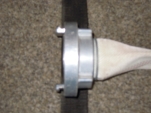 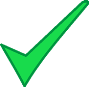 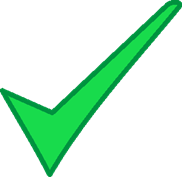 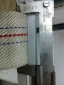 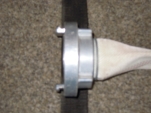 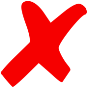 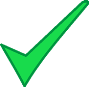 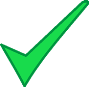 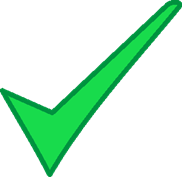 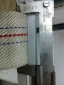 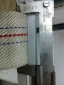 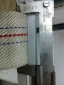 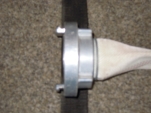 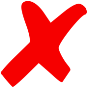 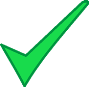 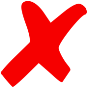 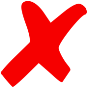 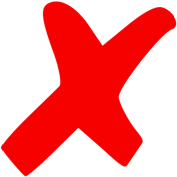 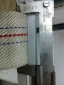 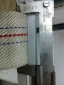 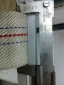 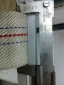 min. 1 m
min. 1 m
min. 1 m
min. 1 m
JAK a KDE měříme?Rozdělovače - funkčnost
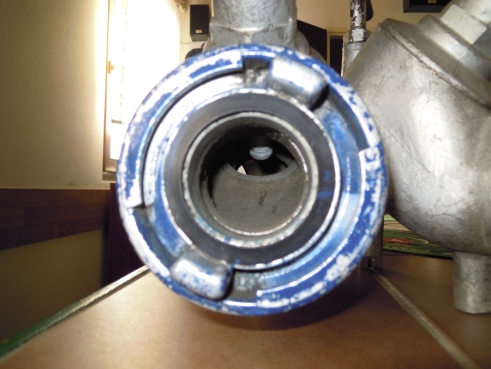 JAK a KDE měříme?Rozdělovače – počet nožiček
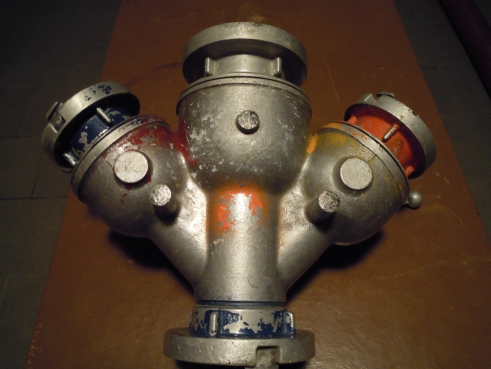 2
1
3
JAK a KDE měříme?Rozdělovače – průměr nožiček
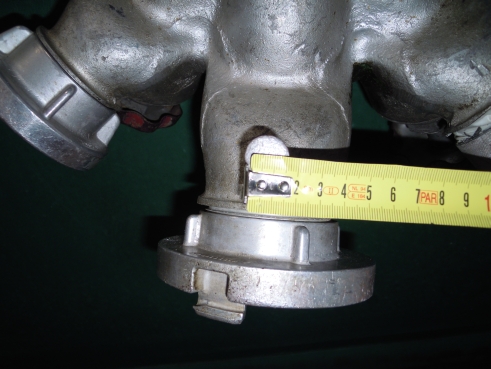 JAK a KDE měříme?Rozdělovače – výška hrany
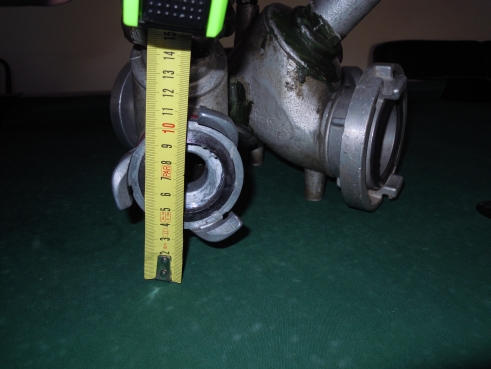 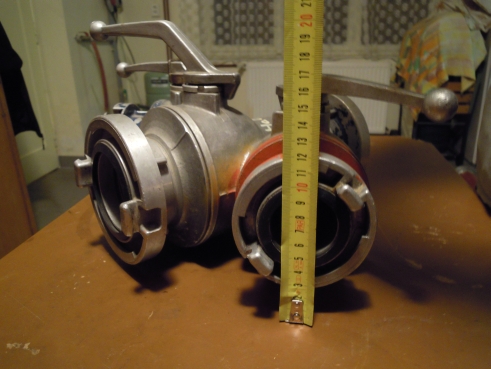 JAK a KDE měříme?Rozdělovače – délka nástavce
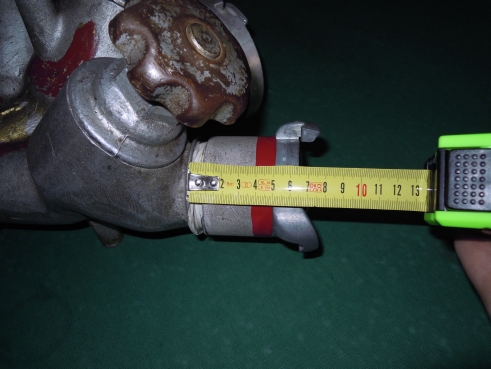 JAK a KDE měříme?Savice - délka savice
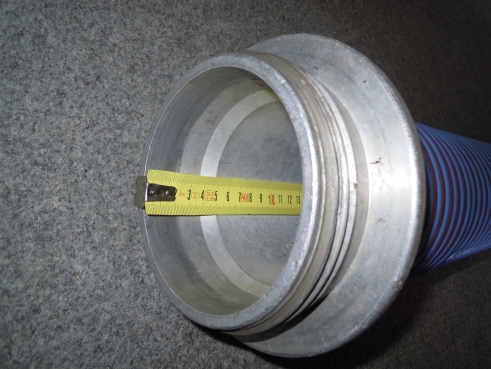 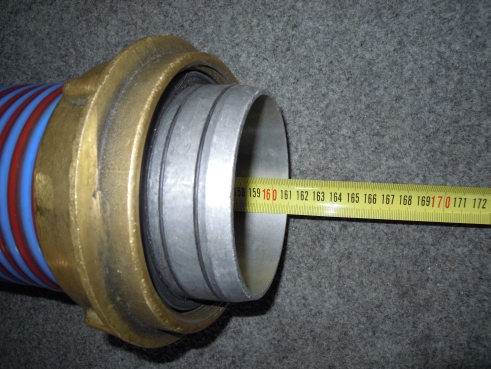 JAK a KDE měříme?Savice – počet závitů
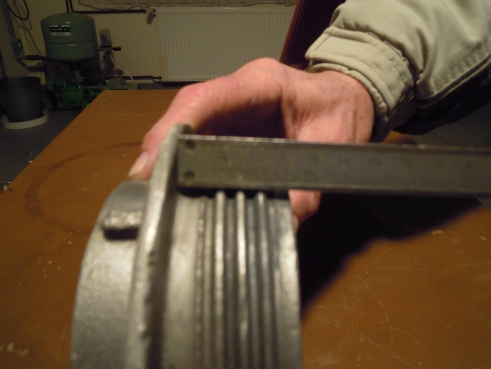 JAK a KDE měříme?Savice – nejméně 2,5 závitu
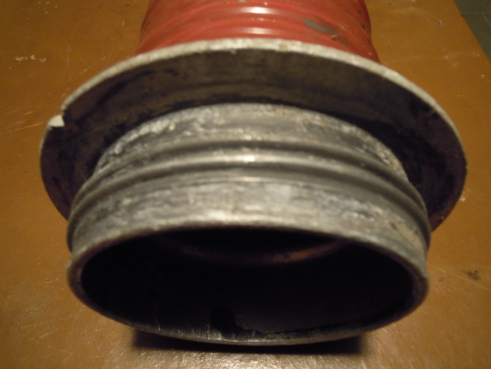 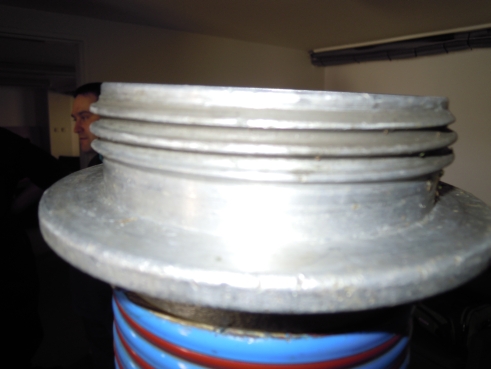 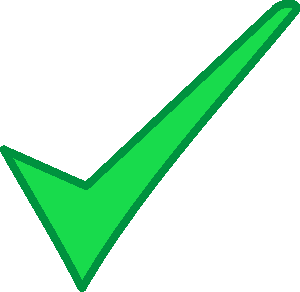 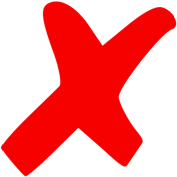 JAK a KDE měříme?Savice - délka náběhu – 1/2
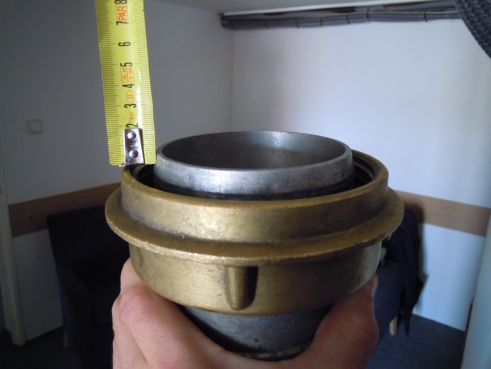 Dorazit
matku!
JAK a KDE měříme?Savice - délka náběhu - 2/2
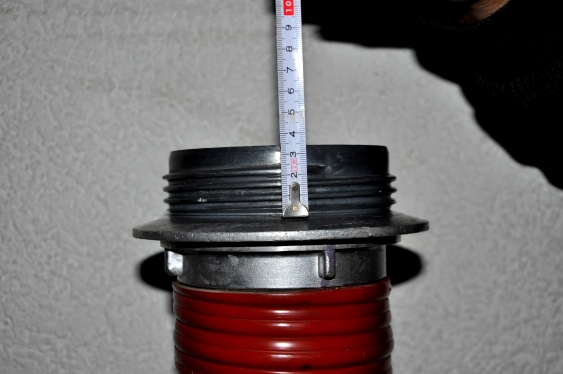 JAK a KDE měříme?Sací koše – velikost mřížky
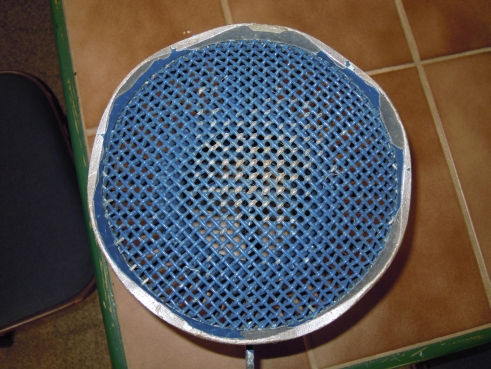 JAK a KDE měříme?Sací koše – zp. klapka / ventil
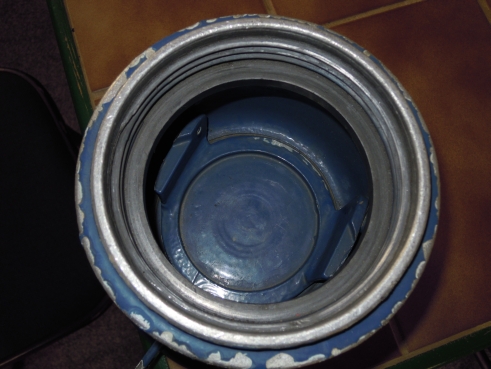 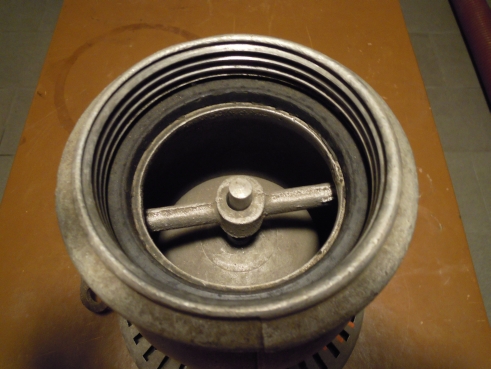